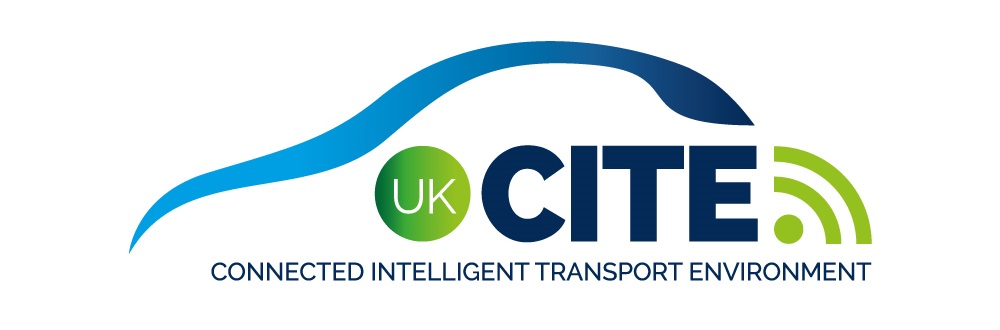 Claire Lewis - Visteon
May 24th 2017
UK CITE Project Overview
The project will be trialling 
Mixed road types and speeds up to 70mph
Functionality, Safety and Convenience
Both DSRC 802.11p and LTE V
Wi-Fi services on the move 
Road network efficiency and modelling 
Multipath broadcasting using multiple communications methods
Whole journey experience - Interlink between the urban and Strategic Road Network
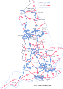 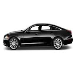 Local and National Highways Authorities
The Vehicle Manufacturers & Suppliers
Stakeholders
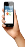 The consumer/ businesses and their journey experience
Communications Companies and Infrastructure Providers
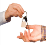 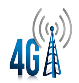 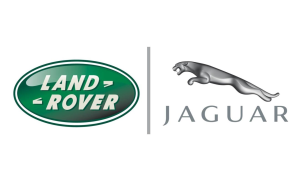 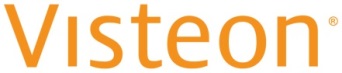 Co Project Leads
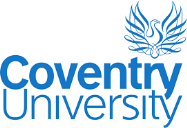 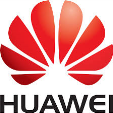 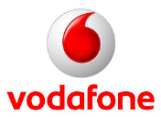 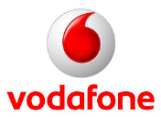 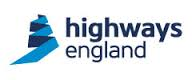 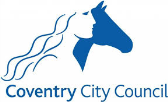 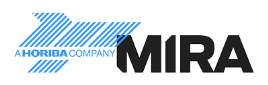 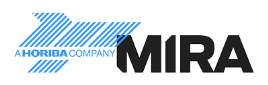 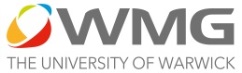 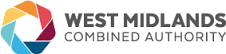 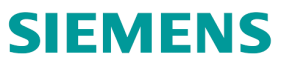 Work Packages and Leads
WP1 – Project Management – Visteon
WP2 – Back Office – Siemens
WP3 – Infrastructure – Highways England
WP4 – Vehicle Systems – JLR
WP5 – Cyber Security – University of Warwick (WMG)
WP6 – Trialling and Testing – JLR
WP7 – VRSM and Mobility App – Visteon
WP8 – Driver Interface Testing
WP9 – Simulation and Modelling – Horiba MIRA
WP10 – Business Case – University of Warwick (WMG)
WP11 – Exploitation, Dissemination and Comms – Horiba MIRA
The Technology Mix
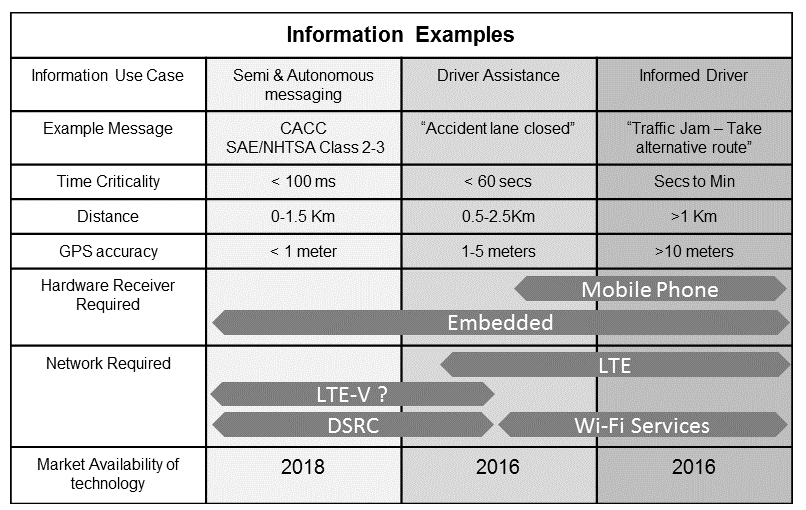 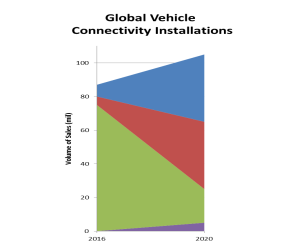 Embedded Modem Receivers 
Data received directly into car
Smartphone Graphic
 and Audio transfer
Smartphone Audio Transfer
Safety & Autonomous V2X Communications
The method of communication to and from vehicles is dependent upon the installed technology 
The content of the communication depends on BOTH the installed technology BUT also the information type and urgency
Connected Corridors must take into account installed technology, information type and urgency to provide near-term benefits and long-term solutions
Challenges and Successes
Challenges
Large consortium – complex WP interactions - takes time to agree direction
Infrastructure power constraints
Ensuring project continues to be aligned with changes to protocol, standards and technology during the  project life – how to keep the research up to date and relevant – funding required scope changes
File sharing

Successes
USE CASES defined 
Vehicle architecture frozen 
High level architecture defined
Infrastructure design completed
Bench testing complete
Prototype android app complete (virtual gantry)
Cyber Security SoA report issued
1st UK LTE-V vehicle demo for CACC
High visibility
High Level System Architecture
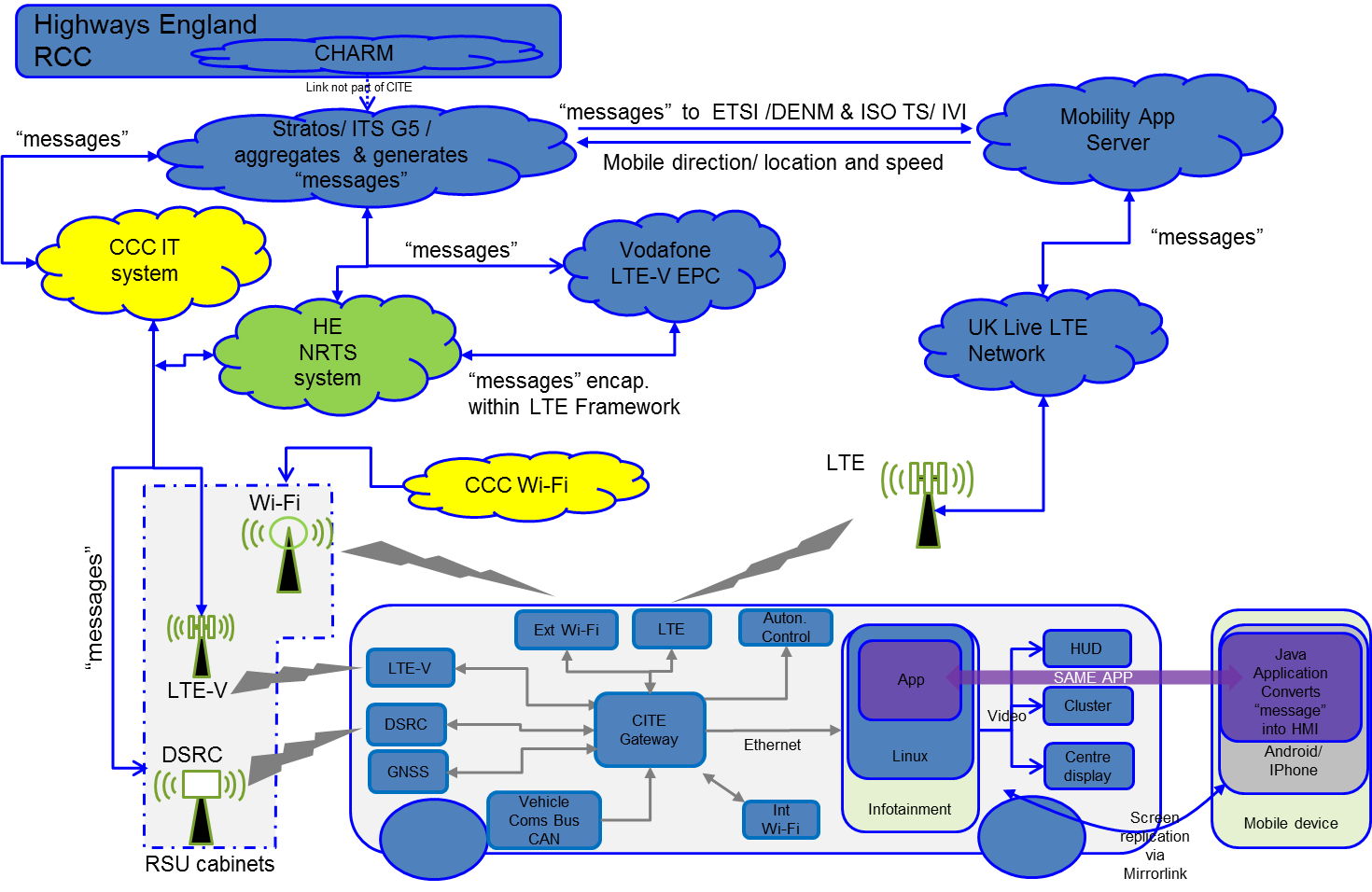 RCC – Regional Control Centre, CCC – Coventry City Council, NRTS - National Road Telecommunication system, DSRC – Dedicated Short Range Communications
Test Route Road and Track
Five different road types
Smart Motorway (M42)
Motorway (M40)
Expressway(A46)
A-road (A45)
Urban (A4114/A4035)

Mixture of Urban and Interurban SRN 

DSRC V2V (802.11p)
Cellular V2V (LTE-V)
Cellular & DSRC V2I
Cellular V2N
A45
M42
A4114
Coventry
Solihull
A4053
M42
A46
J3A
M40
Royal Leamington Spa
A46
M40
DSRC only sites
No V2X sites




Existing LTE (M42 coverage indicated only)
JLR (Gaydon)
Co-sited DSRC and LTE-V
Vehicles
100+ vehicles
Stage 1 - 3 fully kitted vehicles – OBU’s, embedded displays
Stage 2 – 20 vehicles per month for 5 months with mobile apps
Stage 3 – 20-30 vehicles with data connection via OBDII port
USE CASES
Timing
Project Start			June 1st 2016
Bench Testing			Q1 2017
Track Testing			Q1-3 2017
Infrastructure Install Start	May 2017
Road Testing			From end Q2 2017
Infrastructure Completion	April 2018
Project Finish			Q4 2018
Key Next Steps
Complete process for enabling access to test bed by third parties (track and road)
Investigate further funding to a) close power gaps b) introduce LTE-V to the public road test bed
Thank You